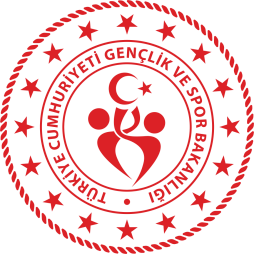 Spor Bilgi Sistemi Okul Sporları Modülü  Okul Kullanıcılarının Yapması Gereken  İşlemler İle İlgili Bilgilendirme
1
ÖĞRETMEN VEYA MÜDÜR, E-DEVLET SİSTEMİNE TC KİMLİK NO VE ŞİFRE YAZARAK GİRİŞ YAPACAK.
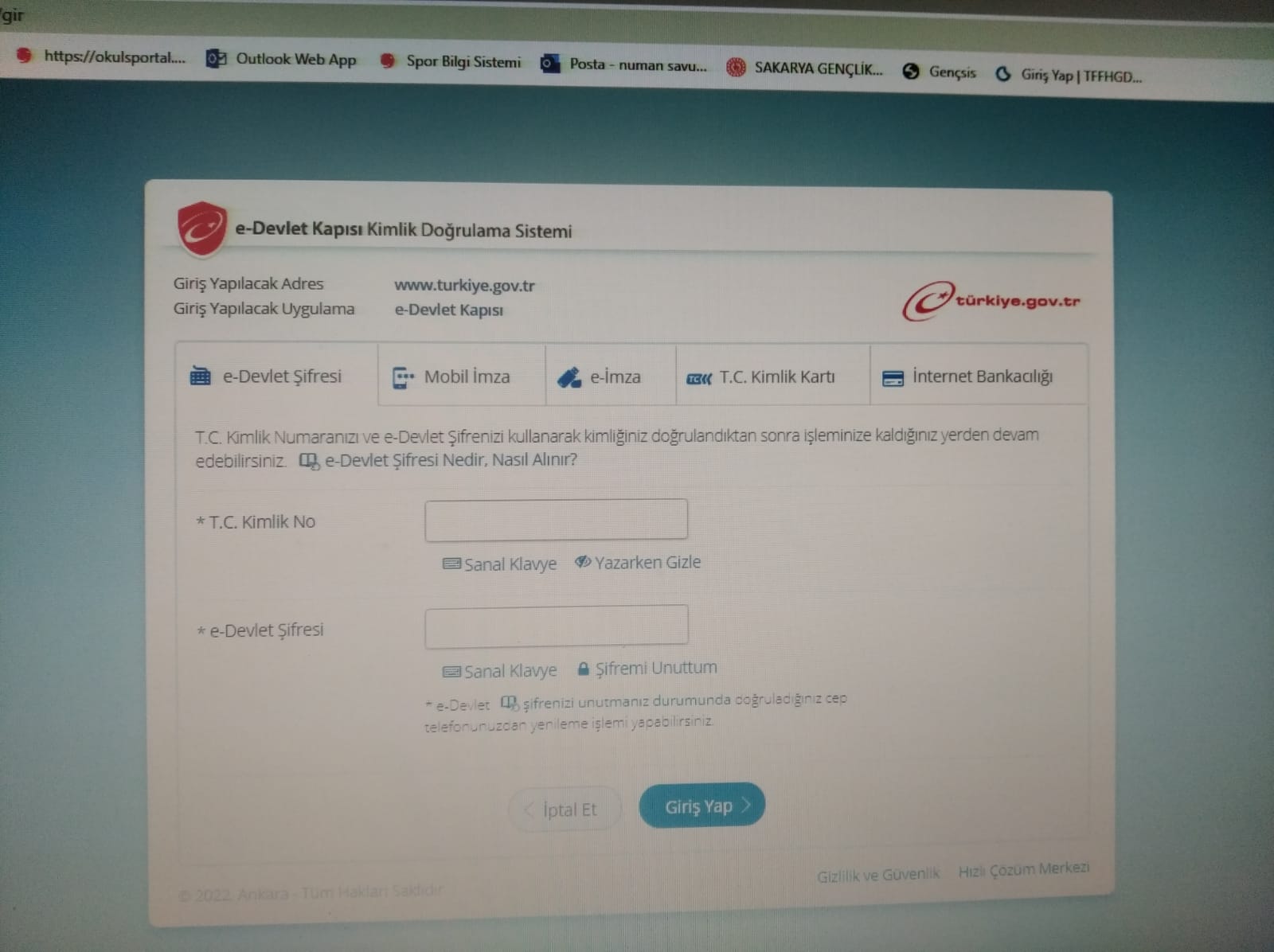 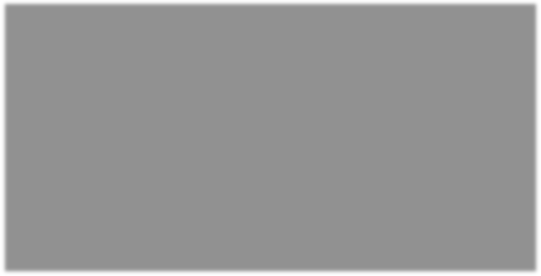 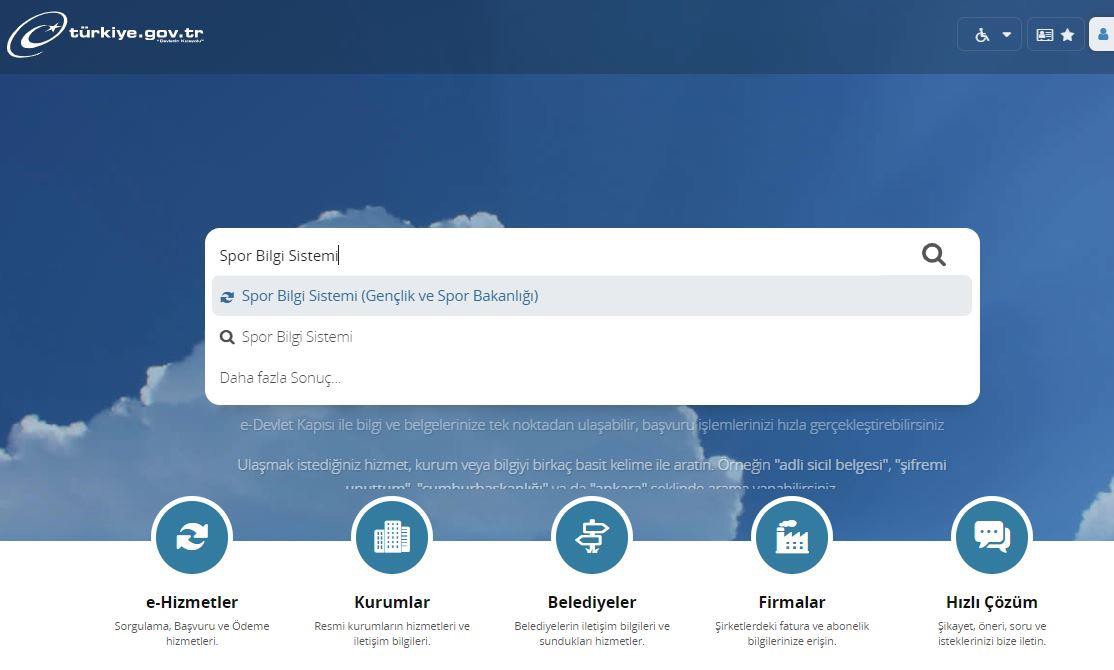 2
SİSTEME GİRİLDİKTEN SONRA ARAMA KISMINA SPOR BİLGİ SİSTEMİ YAZILACAK.
3
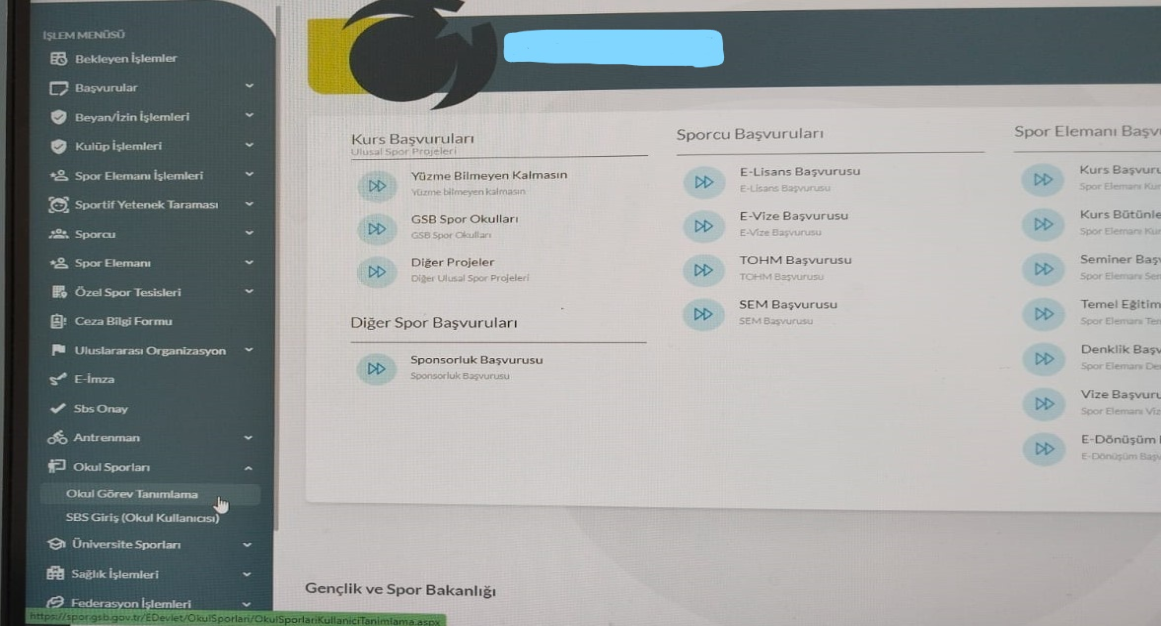 ÇIKAN EKRANDA OKUL SPORLARI BÖLÜMÜNE GİRİLECEK
4

ÇIKAN EKRANDA OKUL GÖREV TANIMLAMAYA GİRİLECEK ( GÖREV TANIMLAMA 1 SEFERE MAHSUS YAPILACAK )
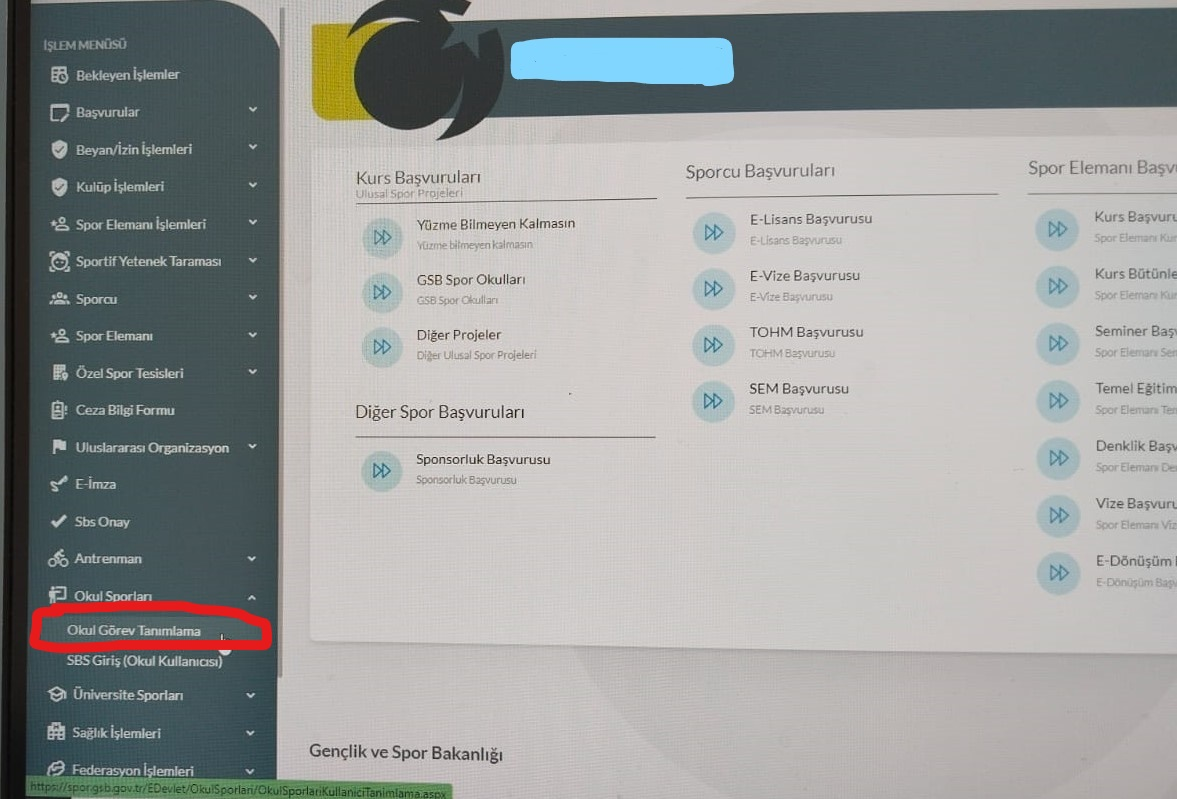 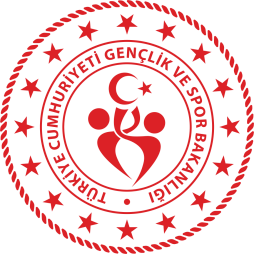 Spor Bilgi Sistemi Okul Sporları Modülü  Okul Kullanıcılarının Yapması Gereken  İşlemler İle İlgili Bilgilendirme
5
OKUL GÖREV TANIMLAMA’ BÖLÜMÜNE  
TIKLADIKTAN SONRA, İSTENİLEN BİLGİLİLER
GİRİLEREK GÖREV OLUŞTUR BUTONUNA 
BASILACAK
6
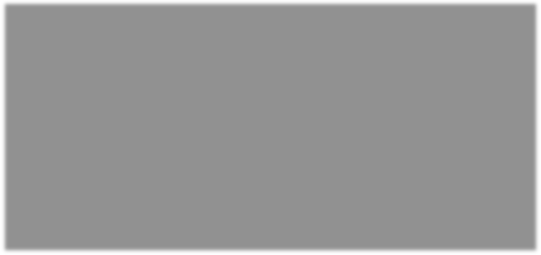 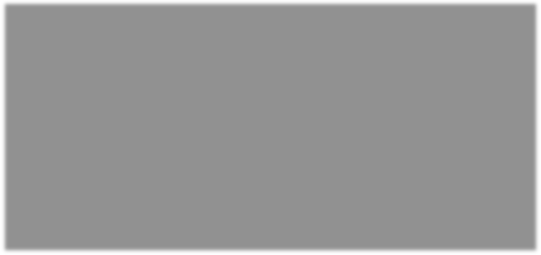 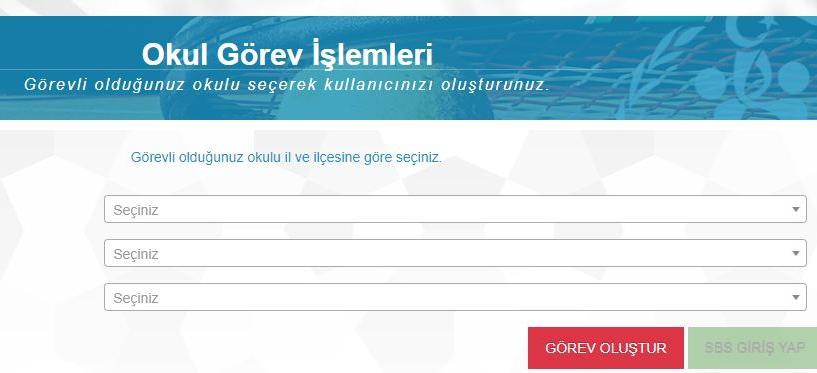 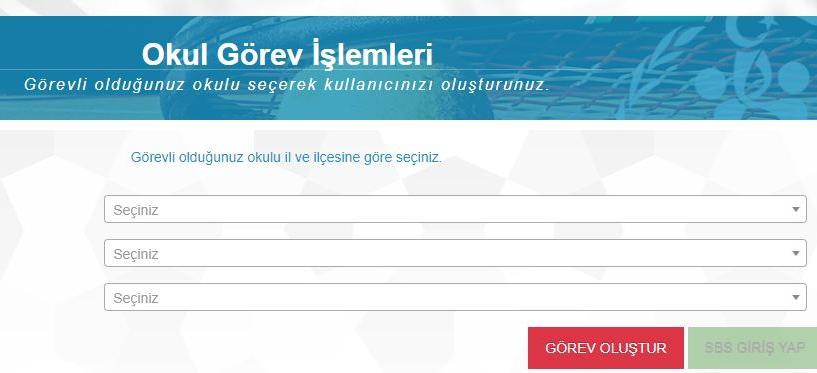 DAHA SONRA AYNI EKRANDA SAĞ ALTTA BULUNAN YEŞİL BUTON SBS GİRİŞ YAP TIKLANACAK ÇIKAN UYARIYA EVET EMİNİM
ONAYI VERİLEREK SİTEME GİRİŞ YAPILACAK
7
SOL TARAFTA BULUNAN SPORCU KISMI TIKLANACAK SONRA SPORCU İŞLEMLERİ DAHA SONRA SPORCU ARA KISMINA GİRİLECEK.
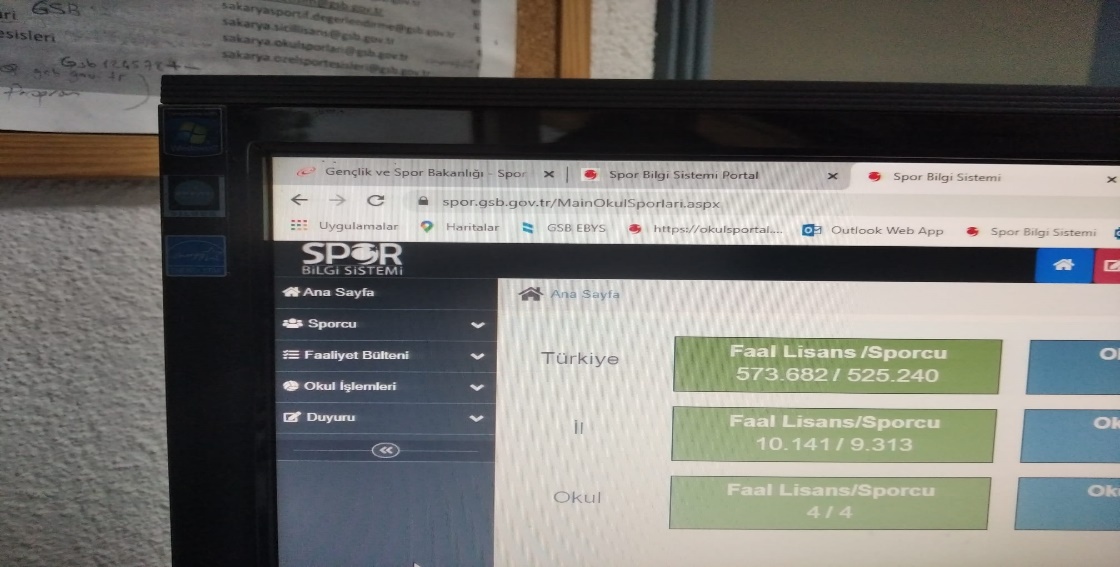 8
TC KİMLİK NO YAZAN YERE SPORCUNUN TC Sİ YAZILARAK EKRANIN SAĞINDAKİ YEŞİL BUTON TIKLANACAK
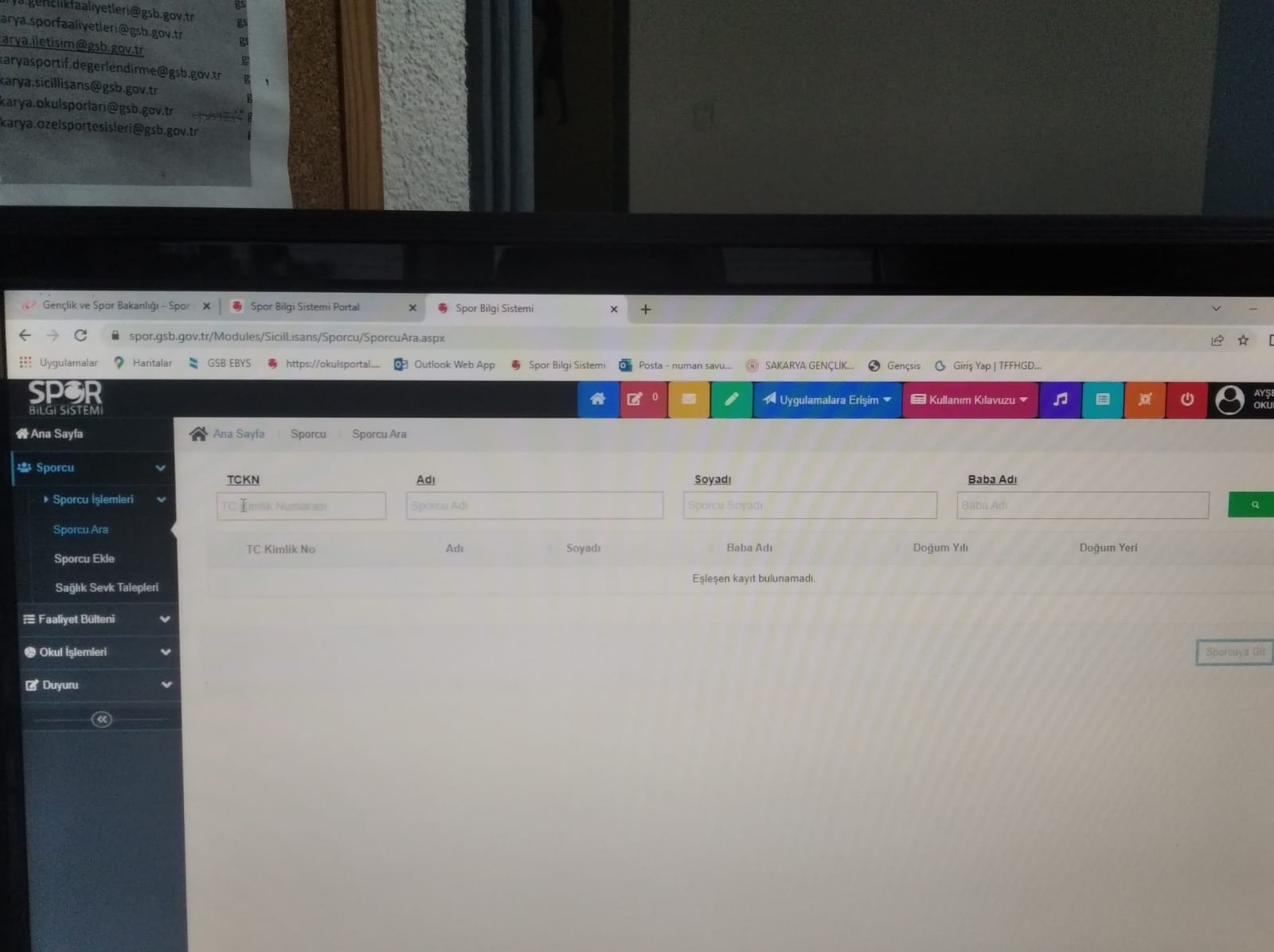 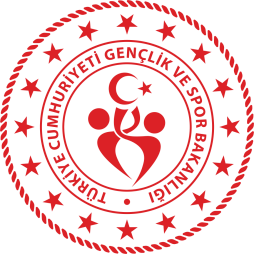 Spor Bilgi Sistemi Okul Sporları Modülü  Okul Kullanıcılarının Yapması Gereken  İşlemler İle İlgili Bilgilendirme
9
SPORCU AŞAĞIYA GELECEK TC KİMLİK NONUN YANINDAKİ YUVARLAĞA TİK KOYULARAK SAĞ ALTTAKİ MAVİ BUTON SPORCUYA GİT TIKLANACAK
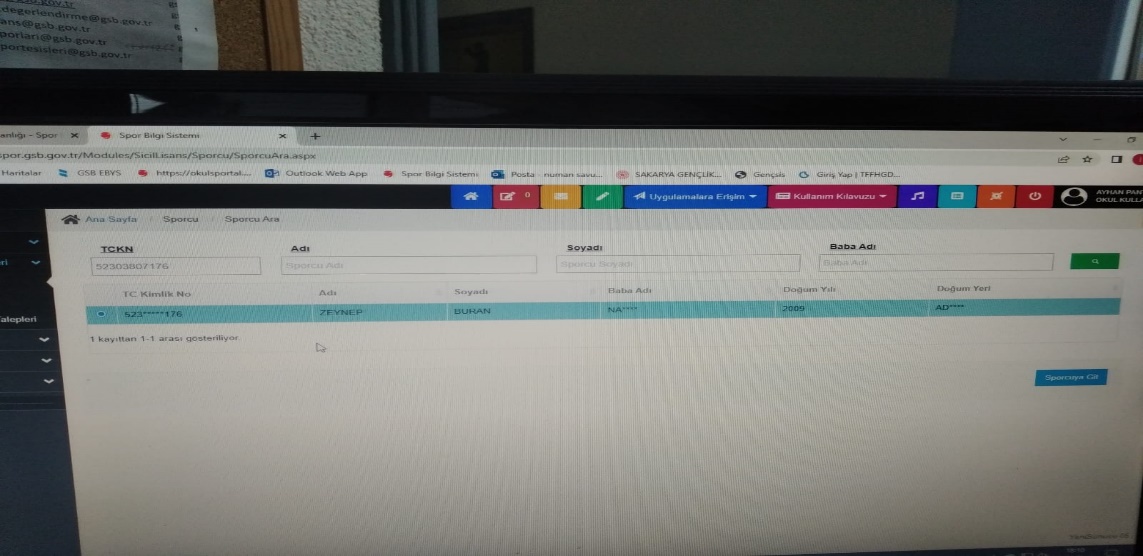 10
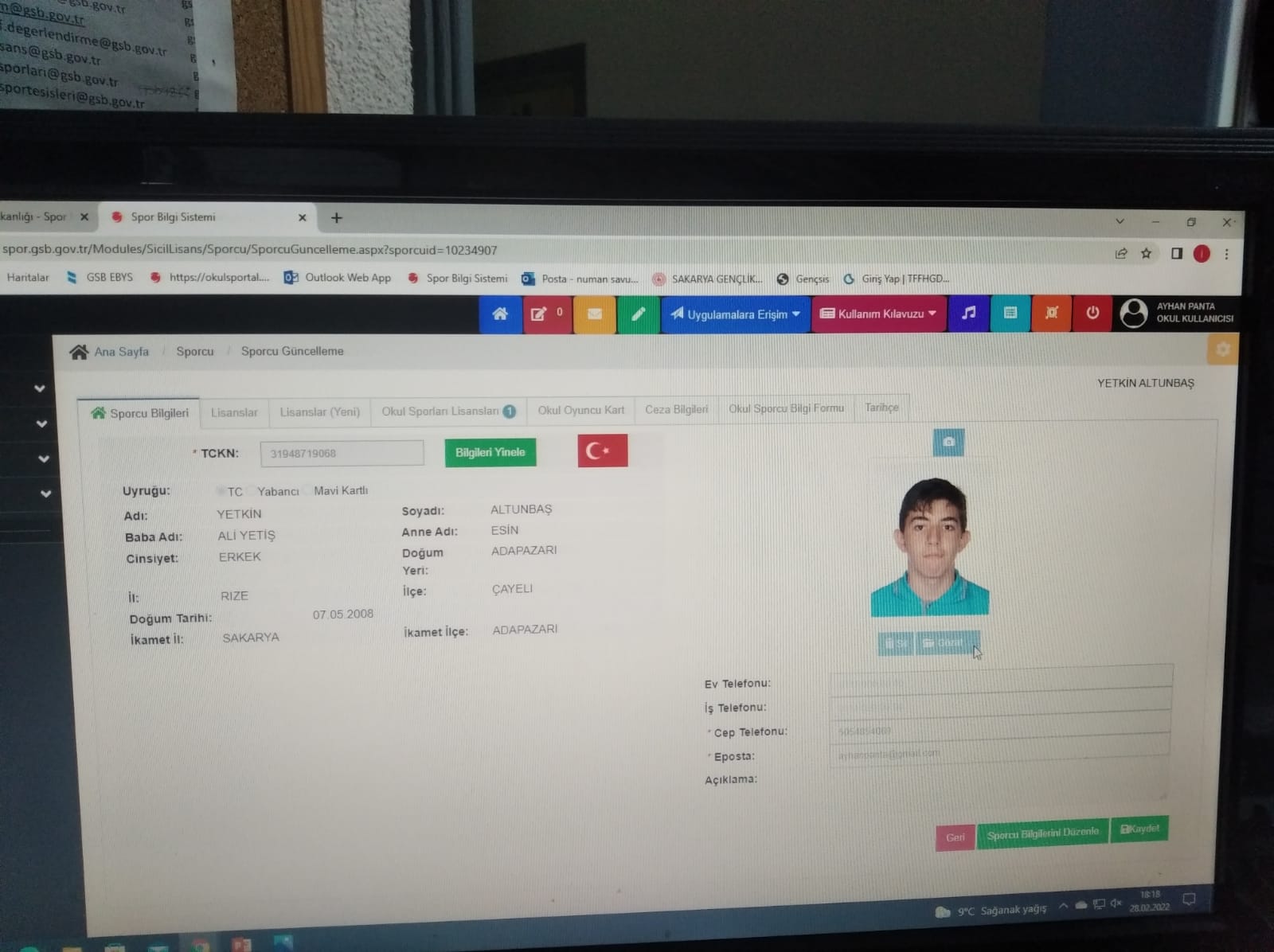 SPORCU SİSTEME KAYITLI İSE BİLGİLERİ OTOMATİK GELECEK ÜST KISIMDA BULUNAN OKUL OYUNCU KART BUTONU TIKLANACAK  ( KAYITLI SPORCULAR İÇİN YARDIM ALMAYA 14.SLAYTTAN DEVAM EDİN )
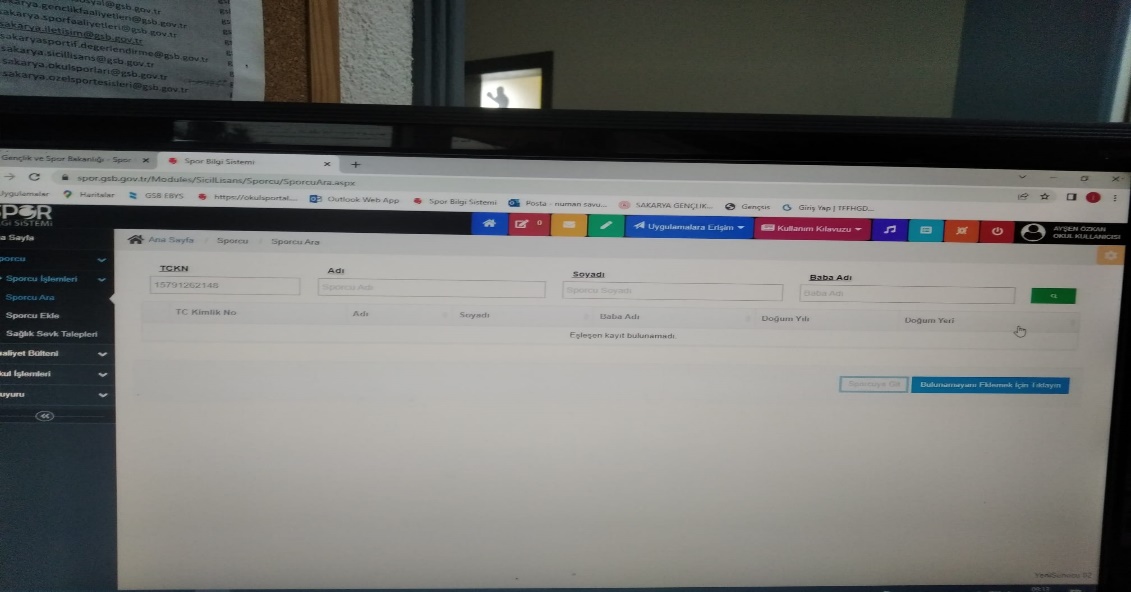 11
EĞER SPORCU KAYITLI DEĞİL İSE SPORCU ARA KISMINA TC KİMLİK NO YAZILIP  SAĞ TARAFTAKİ YEŞİL ARAMA BUTONUNA BASTIĞIMIZDA SPORCU SİSTEME KAYITLI OLMADIĞI İÇİN BİLGİLERİ GELMEYECEK
12
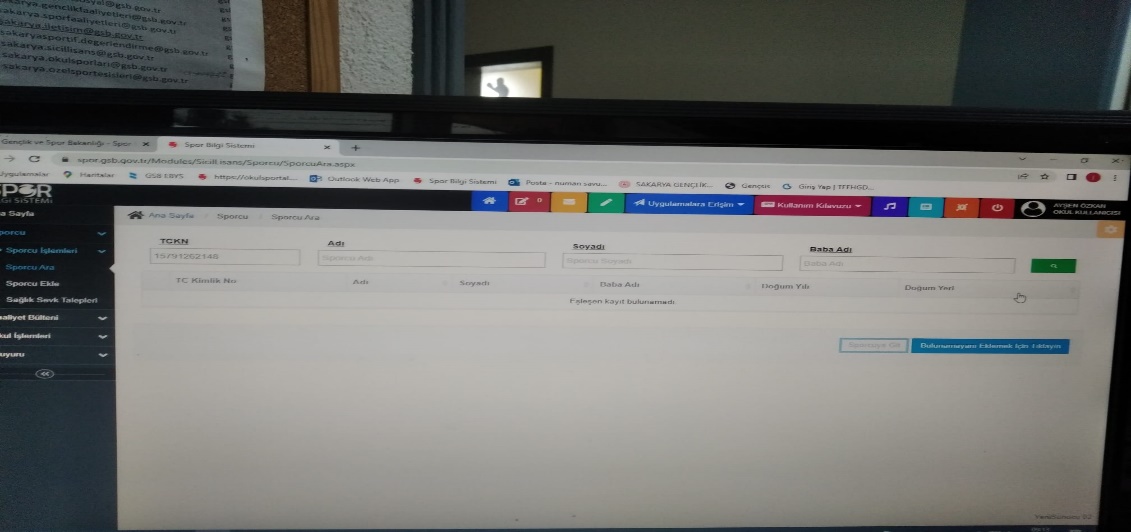 SAĞ ALTA BULUNAN MAVİ BUTONA  
( BULUNAMAYANI EKLEMEK İÇİN TIKLAYINA BASILACAK )
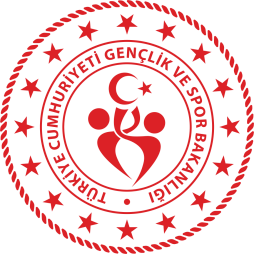 Spor Bilgi Sistemi Okul Sporları Modülü  Okul Kullanıcılarının Yapması Gereken  İşlemler İle İlgili Bilgilendirme
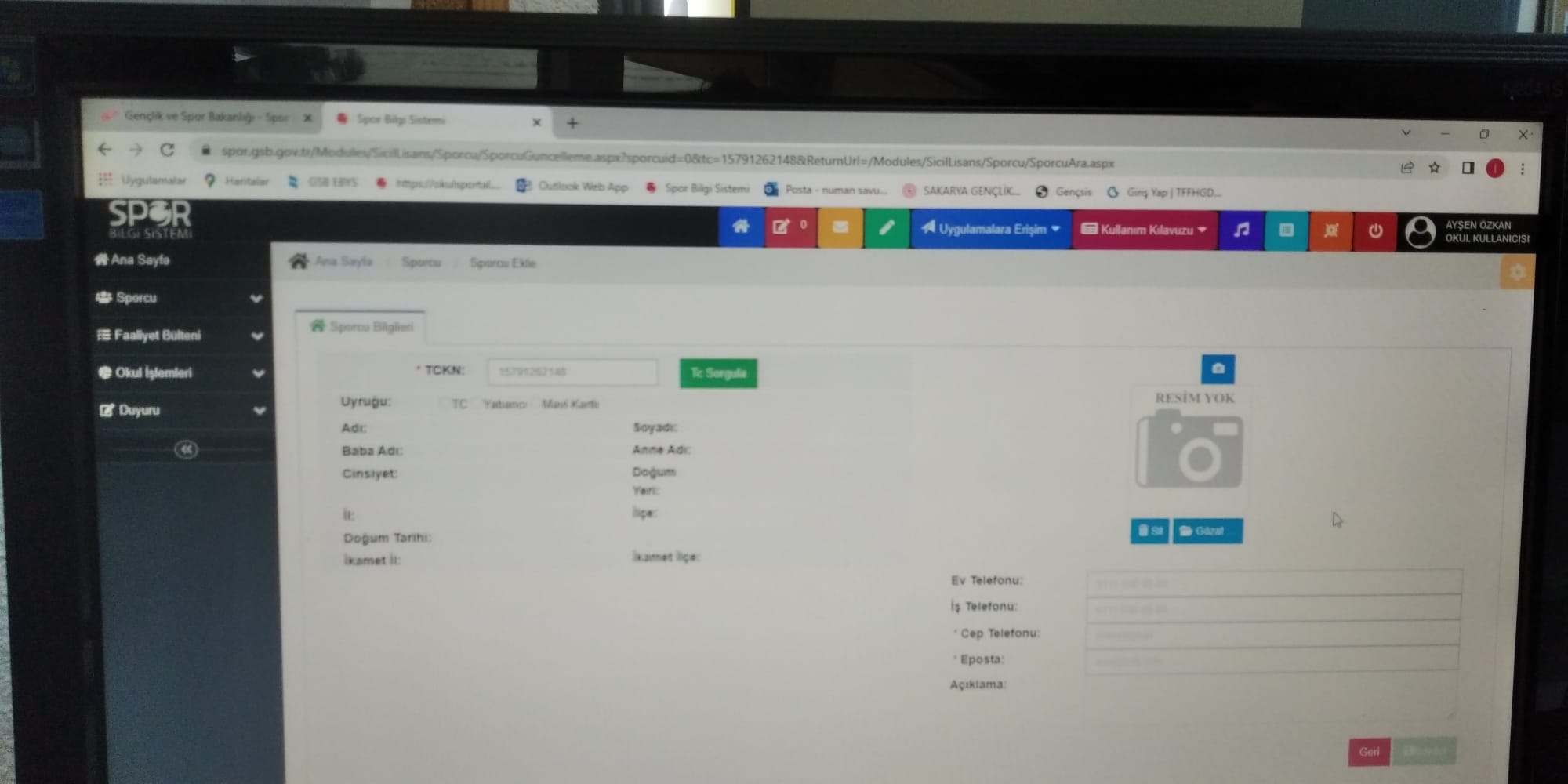 13
GELEN EKRANA TC KİMLİK NO OTOMATİK GELECEK VE 
YEŞİL BUTON TC KİMLİK SORGULA TIKLANACAK BİLGİLER
 OTOMATİK GELECEK SAĞ TARAFTA BULUNAN ALANA
 TEL VE MAİL YAZILDIKTAN SONRA SAĞ ALTTAKİ YEŞİL KAYDET
 BUTONUNA TIKLANACAK EKRANA GELEN EMİN MİSİNİZ
 UYARISINA EVET DENİLECEK BÖYLECE SPORCU SİSTEME 
KAYIT EDİLECEK
 DAHA SONRA 7.SLAYTTAN İTİBAREN İŞLEMLER SIRA İLE YAPILACAK.
14
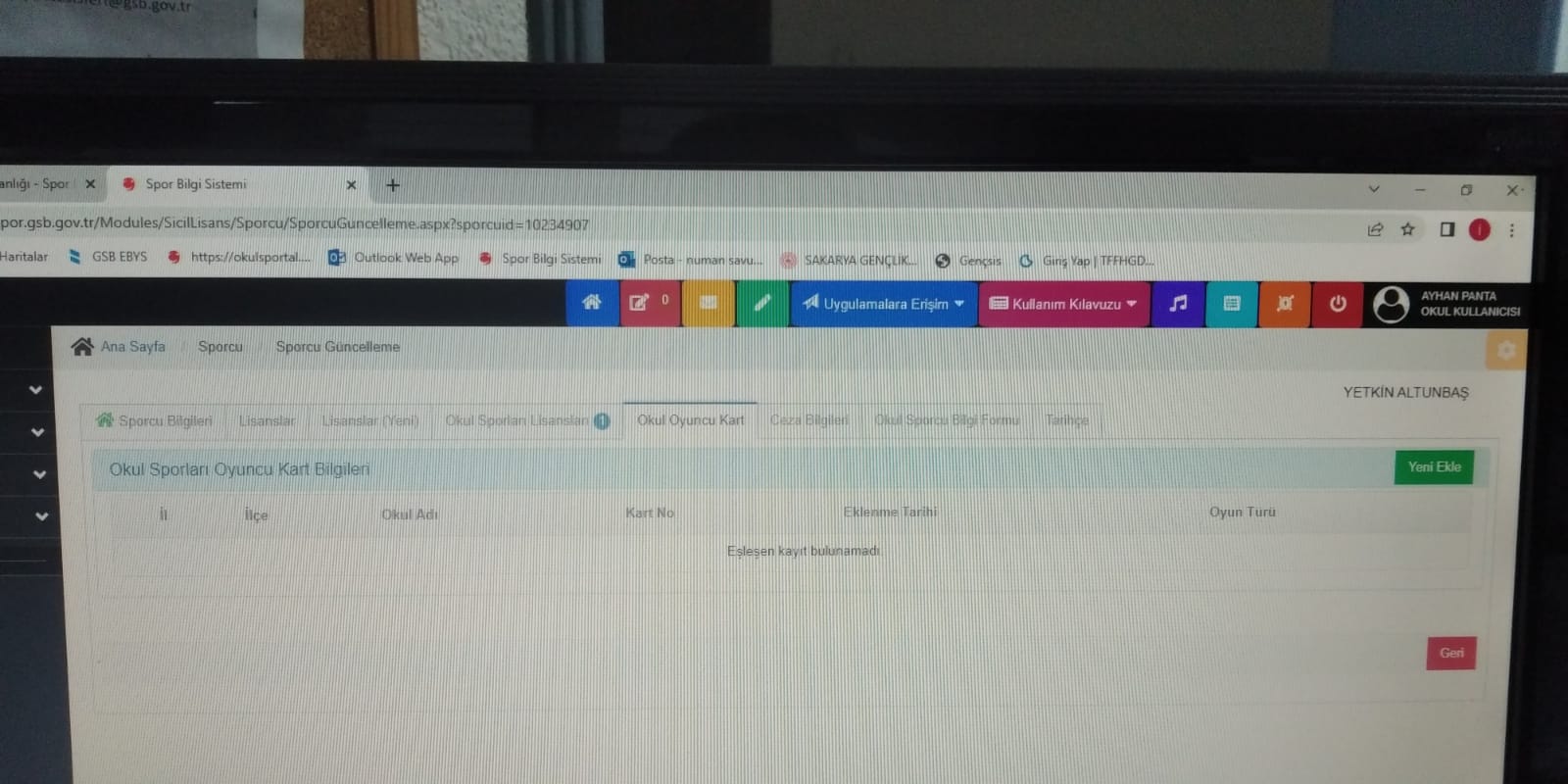 AÇILAN SAYFADA SAĞ ÜSTTE 
BULUNAN YEŞİL RENK YENİ
 EKLE BUTONU TIKLANACAK
15
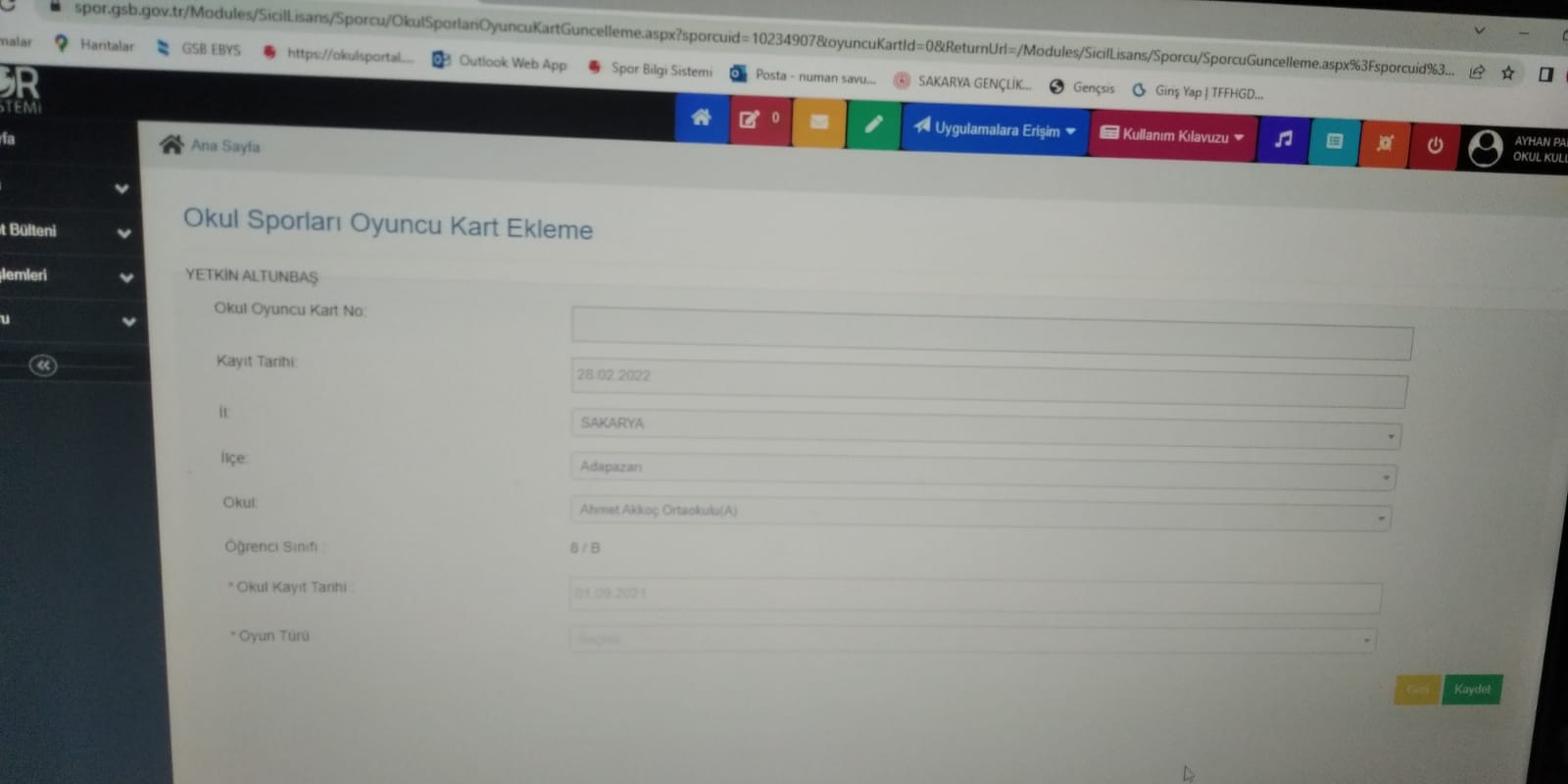 ÖĞRENCİ BİLGİLERİ OTOMATİK GELECEK
GELEN BİLGİLERİN EN ALTINDAKİ OYUN TÜRÜ SEÇİLEREK 
SAĞ ALTTAKİ KAYDET BUTONUNA BASILACAK VE OYUNCU 
KARTI ÇIKARILMIŞ OLACAK 
( İLKOKULLAR HEM İFET HEMDE GELENEKSEL ÇOCUK 
OYUNLARINI SEÇECEK ORTA OKULLAR SADECE GELENEKSEL 
ÇOCUK OYUNLARINI SEÇECEK )
.